Estadísticas de Licencias Médicas y Subsidios por Incapacidad Laboral
2020
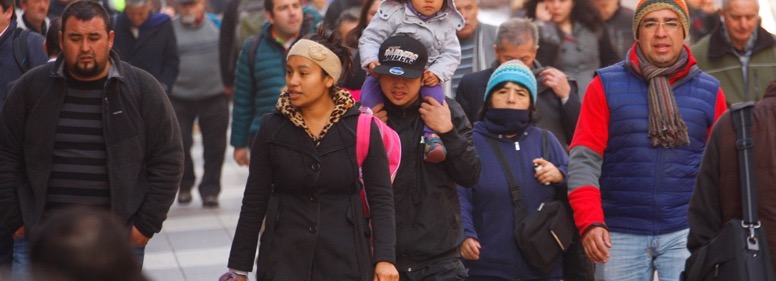 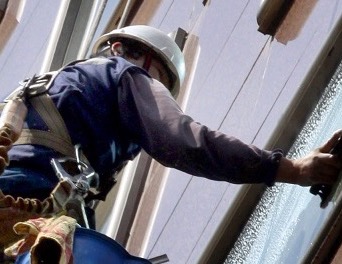 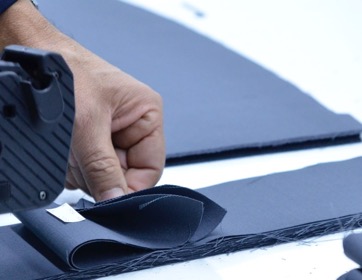 Agosto de 2021
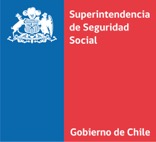 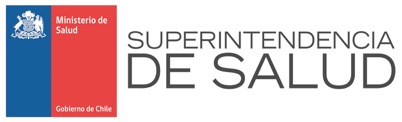 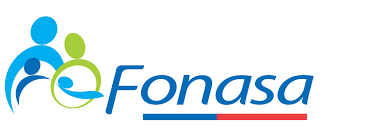 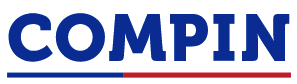 Introducción
Esta presentación contiene las principales estadísticas de licencias médicas de origen común, tales como: cotizantes a los seguros de salud, licencias médicas, tasas de uso y gasto en subsidios por Incapacidad Laboral del año 2020.

Las cifras se desagregan por sexo, tramo de edad, principales patologías, región, tipo de sector, entre otras. 

Esta publicación es un trabajo conjunto entre el Fondo Nacional de Salud (FONASA), La Comisión de Medicina Preventiva e Invalidez (COMPIN), la Superintendencia de Salud (SuperSalud) y la Superintendencia de Seguridad Social (SUSESO).
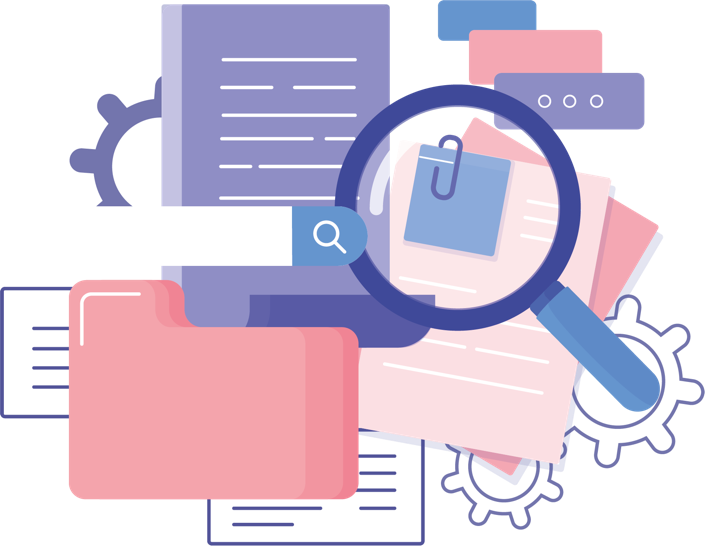 www.suseso.cl
Estadísticas de Licencias Médicas y Subsidios por Incapacidad Laboral / 2020
Cotizantes con derecho a LM
Variación 2016-2020

FONASA   +3,1%
ISAPRE     +2,3%
SISTEMA  +2,9%
Número de cotizantes con derecho a LM según sistema de salud
FONASA e ISAPRE 
2016-2020
Variación 2019-2020
-1,1%
Fuente: FONASA, COMPIN y Superintendencia de Salud
www.suseso.cl
Estadísticas de Licencias Médicas y Subsidios por Incapacidad Laboral / 2020
Caracterización de los cotizantes con derecho a LM (2020)1
Cotizantes FONASA
Cotizantes ISAPRE
73%
27%
4.607.574
1.706.748
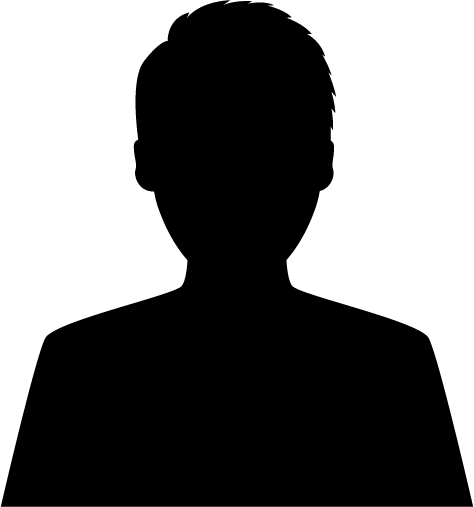 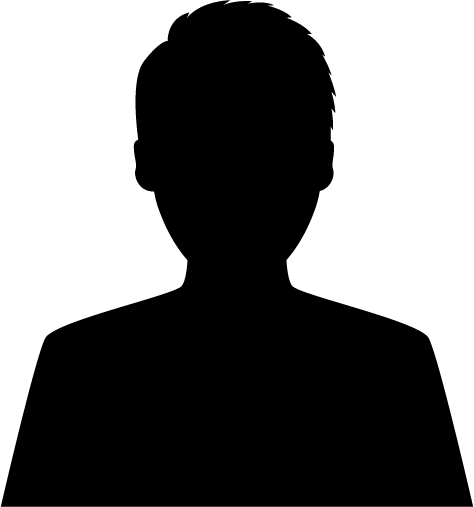 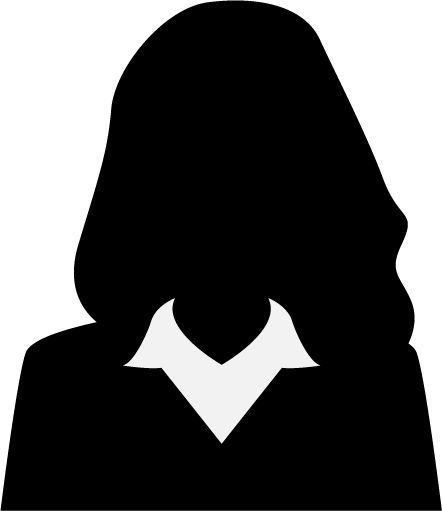 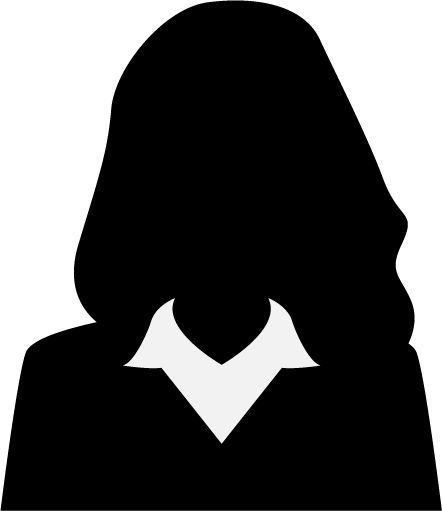 44%
55%
36%
64%
Edad promedio
Edad promedio
40 años
42 años
Principal participación en tramo 25-54 años
Principal participación en tramo 25-44 años
84%
6%
96%
4%
Dependientes
Dependientes
Independientes
Independientes
Renta promedio de cotizantes:
Renta promedio de cotizantes:
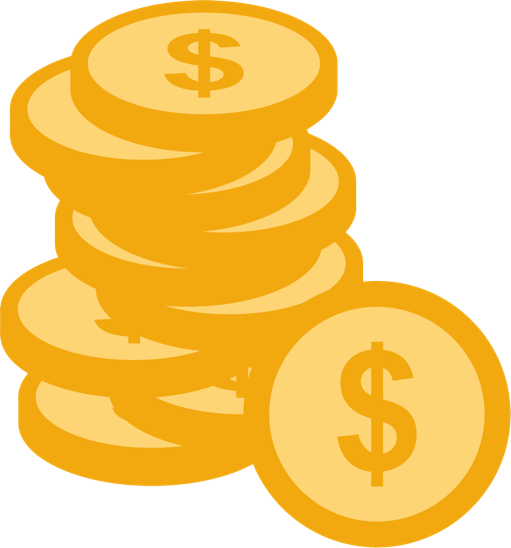 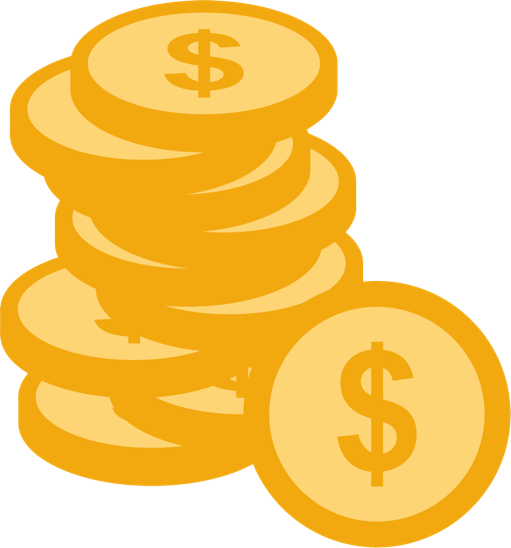 $749.792
$1.526.612
Fuente: FONASA, COMPIN y Superintendencia de Salud
(1) No se incluye la participación de la categoría sin información
www.suseso.cl
Estadísticas de Licencias Médicas y Subsidios por Incapacidad Laboral / 2020
Licencias Médicas de Origen Común Tramitadas
Variación 2016-2020
FONASA   +31,8%
ISAPRE     -8,5%
SISTEMA  +20,0%
Número de LM según sistema de salud
FONASA e ISAPRE 
2016-2020
Variación 2019-2020
FONASA   +2,9%
ISAPRE     -15,7%
SISTEMA  -1,9%
Fuente: FONASA, COMPIN y Superintendencia de Salud
www.suseso.cl
Estadísticas de Licencias Médicas y Subsidios por Incapacidad Laboral / 2020
Licencias Médicas de Origen Común Tramitadas
Variación 2016-2020

FONASA  +27,8%
ISAPRE    -10,6%
SISTEMA +16,6%
Tasas de uso de LM por 100 cotizantes* según sistema de salud
2016-2020
Variación 2019-2020
+3,5%
-0,8%
-13,5%**
* La tasa de uso corresponde al ratio entre el Nº de LM tramitadas y Nº de cotizantes por 100
** La caída en la tasa de uso de las ISAPREs se explica principalmente por la disminución en las LMT entre los meses de marzo a septiembre 2020, lo cual se asocia también a la baja en las prestaciones de salud que experimentaron una caída aún mayor.
Fuente: FONASA, COMPIN y Superintendencia de Salud
www.suseso.cl
Estadísticas de Licencias Médicas y Subsidios por Incapacidad Laboral / 2020
Licencias Médicas de Origen Común Tramitadas*
Tasas de uso** de LM según sistema de salud, sexo y tramo de edad año 2020
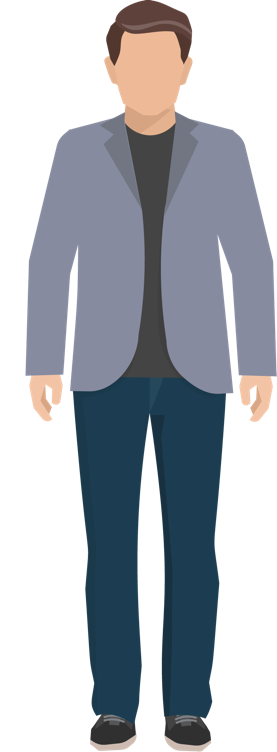 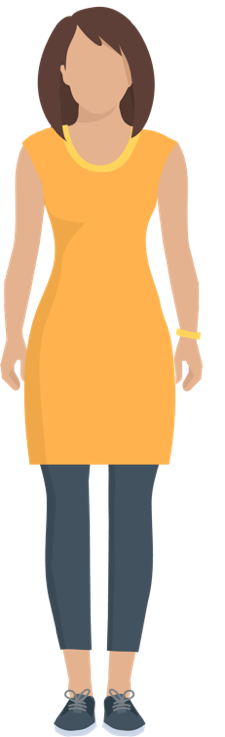 *No se incluye la participación de las categorías sin información ni sexo indeterminado.
**La tasa de uso corresponde al ratio entre el Nº de LM tramitadas y Nº de cotizantes por 100.
Fuente: FONASA, COMPIN y Superintendencia de Salud
www.suseso.cl
www.suseso.cl
Estadísticas de Licencias Médicas y Subsidios por Incapacidad Laboral / 2020
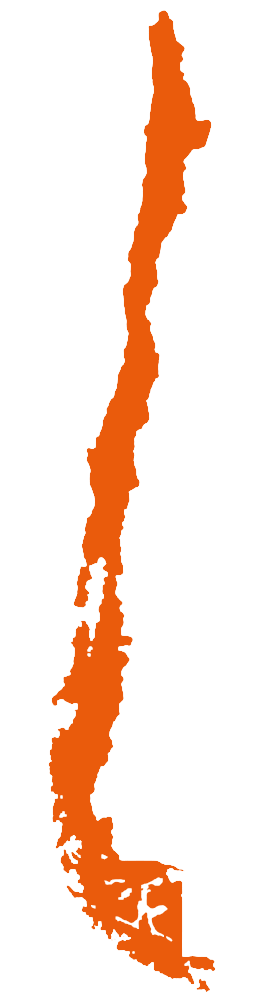 Licencias Médicas de Origen Común Tramitadas*
Tasas de uso** de LM según sistema de salud y región año 2020
* No se incluye la participación de la categoría sin información.
**La tasa de uso corresponde al ratio entre el Nº de LM tramitadas y Nº de cotizantes por 100.
Fuente: FONASA, COMPIN y Superintendencia de Salud
www.suseso.cl
Estadísticas de Licencias Médicas y Subsidios por Incapacidad Laboral / 2020
Licencias Médicas de Origen Común Tramitadas
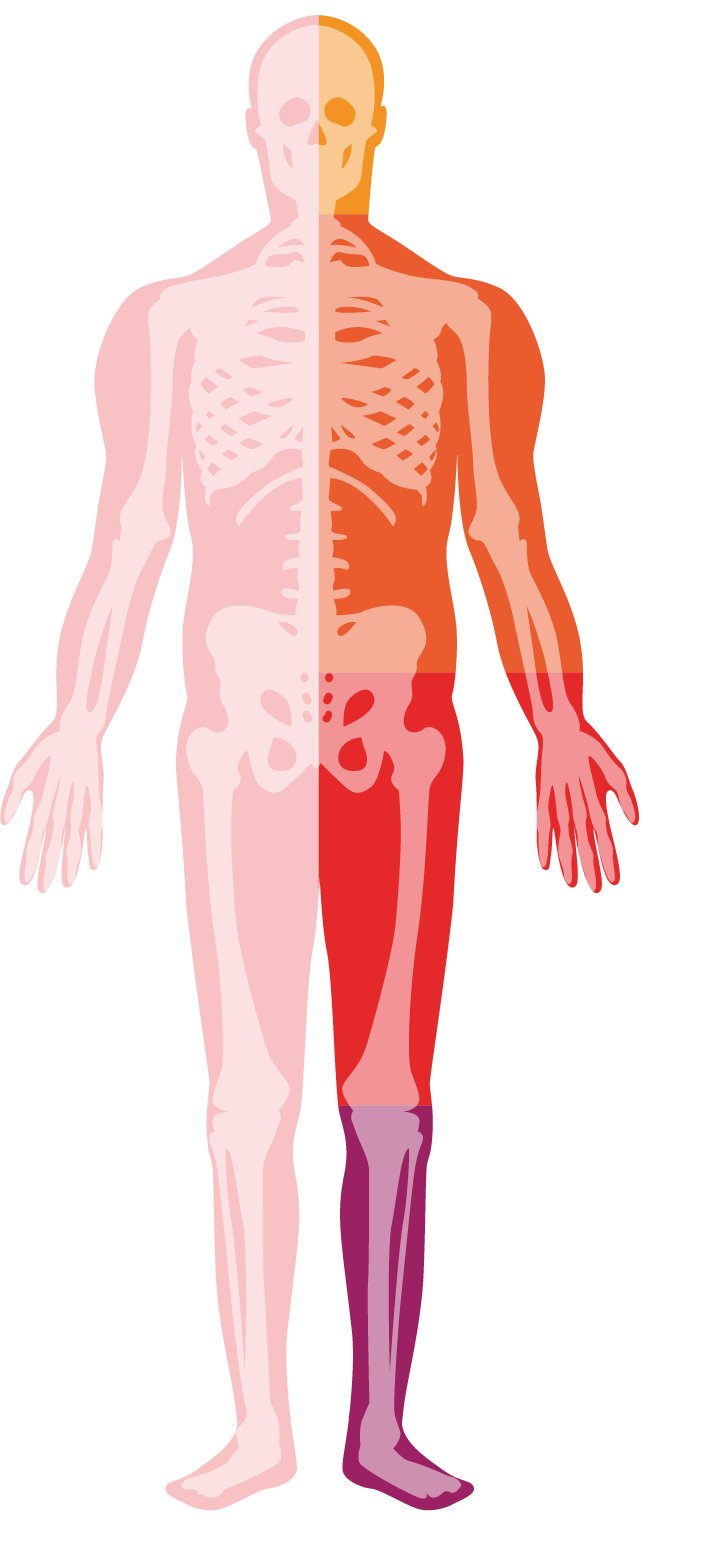 Nº de LM tramitadas según sistema de salud y grupo diagnóstico 2020
(1) Se incluyen los códigos: U07.1 "Enfermedad respiratoria aguda debido al nuevo coronavirus"; U07.2 "Covid-19, virus no identificado (a la espera del resultado del examen PCR)."; Z29.0 "Aislamiento" y Z20.8 "Contacto con y exposición a otras enfermedades transmisibles".
Fuente: FONASA, COMPIN y Superintendencia de Salud
www.suseso.cl
Estadísticas de Licencias Médicas y Subsidios por Incapacidad Laboral / 2020
Licencias Médicas de Origen Común Tramitadas*
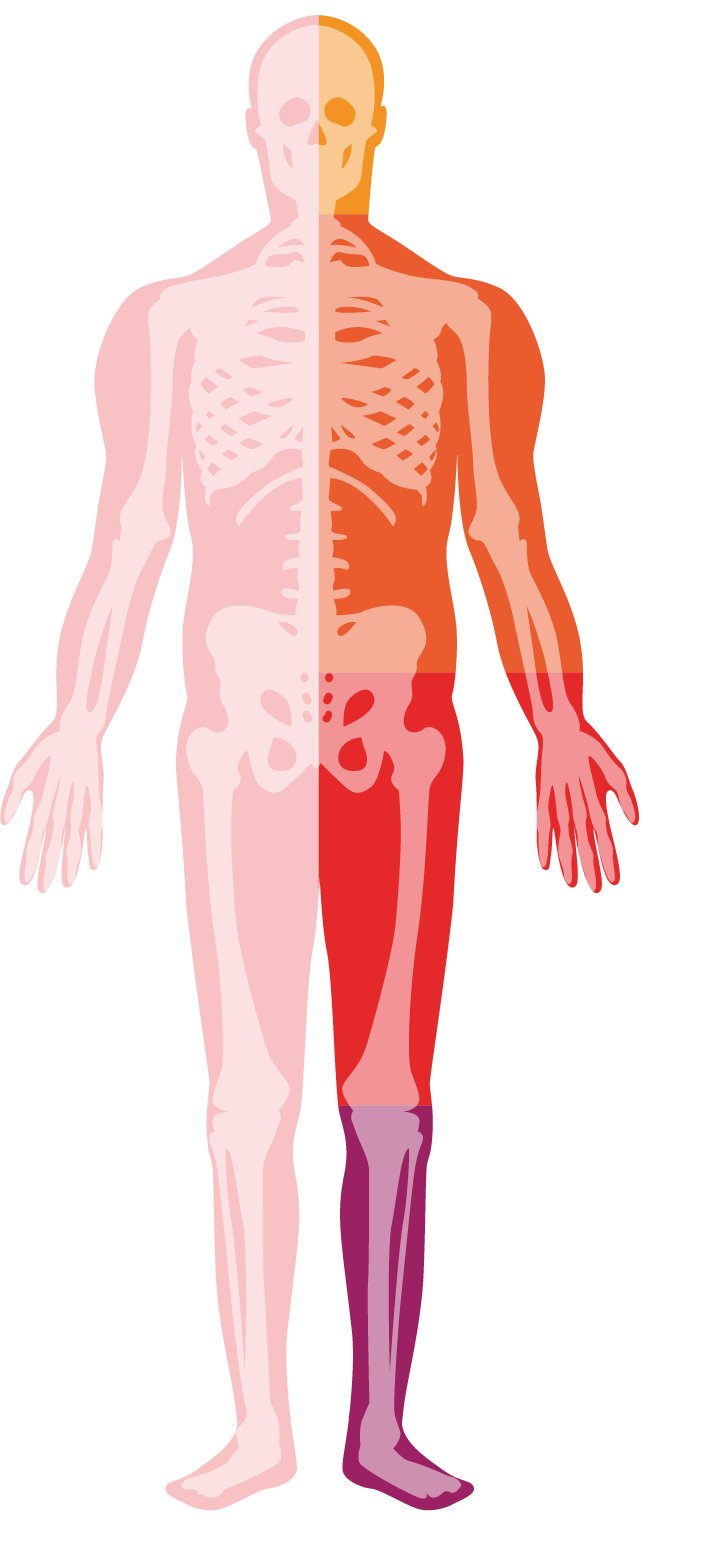 Nº y distribución de LM tramitadas según sistema de salud y grupo diagnóstico (%) 
2020
* No se incluye la participación de la categoría sin información
(1) Se incluyen los códigos: U07.1 "Enfermedad respiratoria aguda debido al nuevo coronavirus"; U07.2 "Covid-19, virus no identificado (a la espera del resultado del examen PCR)."; Z29.0 "Aislamiento" y Z20.8 "Contacto con y exposición a otras enfermedades transmisibles".
Fuente: FONASA, COMPIN y Superintendencia de Salud
www.suseso.cl
Estadísticas de Licencias Médicas y Subsidios por Incapacidad Laboral / 2020
Licencias Médicas de Origen Común Tramitadas
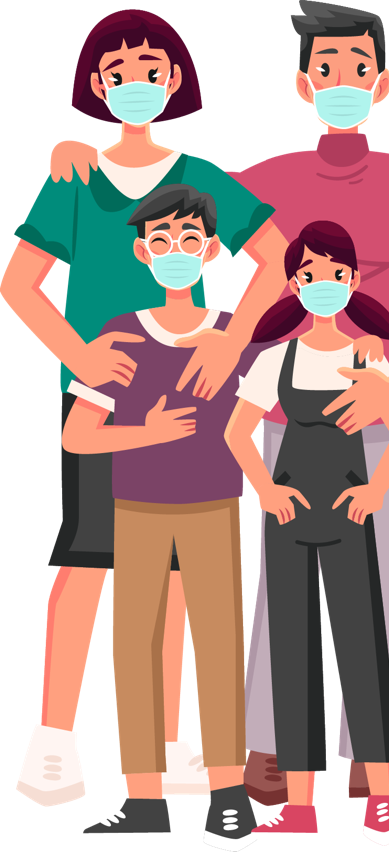 Nº y distribución de LM tramitadas según sistema de salud y diagnósticos incorporados en el contexto de la emergencia sanitaria
2020
(1) Se incluyen los códigos: U07.1 "Enfermedad respiratoria aguda debido al nuevo coronavirus"; U07.2 "Covid-19, virus no identificado (a la espera del resultado del examen PCR)."; Z29.0 "Aislamiento" y Z20.8 "Contacto con y exposición a otras enfermedades transmisibles".
Fuente: FONASA, COMPIN y Superintendencia de Salud
www.suseso.cl
www.suseso.cl
Estadísticas de Licencias Médicas y Subsidios por Incapacidad Laboral / 2020
Licencias Médicas de Origen Común Tramitadas
Distribución de LM según sistema de salud y tipo de resolución* (%)
2020
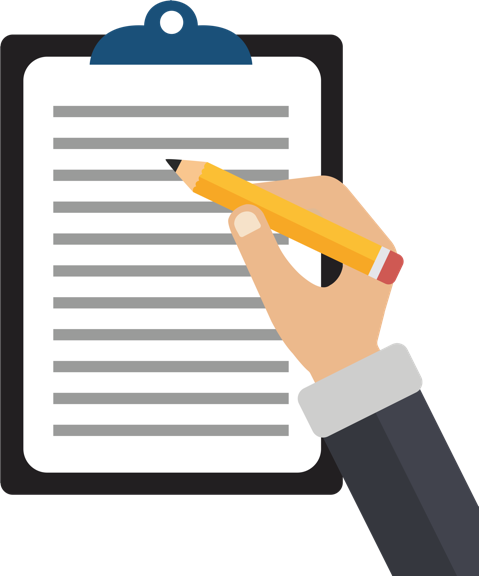 * Durante el 2020, se acogieron en ISAPREs 432.676 reclamaciones (75%).
** Incluye a las LM ampliadas y LM reducidas.
Fuente: FONASA, COMPIN y Superintendencia de Salud
www.suseso.cl
www.suseso.cl
Estadísticas de Licencias Médicas y Subsidios por Incapacidad Laboral / 2020
Licencias Médicas Rechazadas
FONASA
LM rechazadas/
LM tramitadas
8,1%
ISAPRE
20,1%
LM rechazadas/
LM tramitadas
LM rechazadas de origen común por fecha de proceso 2020. No se consideran apelaciones.
Corresponde a las LM rechazadas que presentaron un recurso de reposición que fue acogido. Se consideran las LM autorizadas, ampliadas y reducidas.
El resto de las LM que presumiblemente fueron reclamadas se estiman que serán falladas en el transcurso del año 2021 o con posterioridad, por lo tanto el número de licencias médicas revertidas aumenta a medida que los casos reclamados tengan una resolución que acoge dicho reclamo.
Fuente: FONASA, COMPIN y Superintendencia de Salud
www.suseso.cl
www.suseso.cl
Estadísticas de Licencias Médicas y Subsidios por Incapacidad Laboral / 2020
Licencias Médicas Reclamadas
Número y % de LM reclamadas, acogidas y no acogidas ante la SUSESO 2020
SUSESO
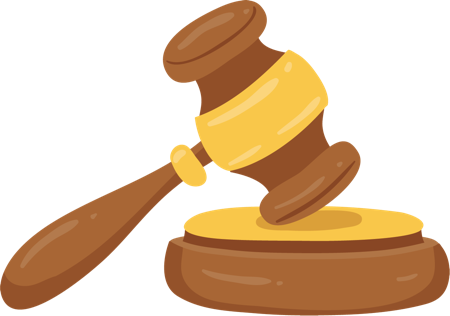 Reclamaciones ingresadas durante el año 2020 de licencias médicas de origen común.
Fuente: FONASA, COMPIN y Superintendencia de Salud
www.suseso.cl
www.suseso.cl
Estadísticas de Licencias Médicas y Subsidios por Incapacidad Laboral / 2020
Gasto en SIL
Variación 2016-2020
FONASA   +41,4%
ISAPRE     +63,0%
SISTEMA  +50,2%
Gasto en SIL(1) Real (M$ de Dic 2020) – LM Autorizadas
2016-2020
Variación 2019-2020
FONASA   +10,9%
ISAPRE     +20,3%
SISTEMA  +14,9%
(1) El gasto en SIL de las ISAPREs incluye las LM reclamadas y acogidas total o parcialmente en las instancias de apelación. En el caso de Fonasa, se incluye el monto pagado en licencias médicas  atrasadas en COMPIN y gasto no ejecutado de Instituciones Públicas. Dicho monto, además, no incluye el gasto por licencias de tipo reembolso.
Fuente: FONASA, COMPIN y Superintendencia de Salud
www.suseso.cl
www.suseso.cl
Estadísticas de Licencias Médicas y Subsidios por Incapacidad Laboral / 2020
Gasto en SIL
Variación 2016-2020

FONASA   +37,0%
ISAPRE     +59,4%
SISTEMA  +45,9%
Gasto en SIL(1) por Cotizante (M$ de Dic 2020) 
2016-2020
Variación 2019-2020
+23,6%
+16,2%
+11,5%
(1) El gasto en SIL de las ISAPREs incluye las LM reclamadas y acogidas total o parcialmente en las instancias de apelación. En el caso de FONASA se incluye el monto pagado en LM atrasadas en COMPIN y gasto no ejecutado de Instituciones Públicas.
Fuente: FONASA, COMPIN y Superintendencia de Salud
www.suseso.cl
www.suseso.cl
Estadísticas de Licencias Médicas y Subsidios por Incapacidad Laboral / 2020
Gasto en SIL
Variación 2016-2020

FONASA   +0,4pp
ISAPRE     +0,54pp
SISTEMA  +0,37pp
Cotización necesaria para financiar el SIL(1)
2016-2020
Variación 2019-2020
FONASA+0,23pp
iSAPREs +0,54pp
SISTEMA +0,37pp
(1) La tasa de equilibrio se define como el porcentaje de la renta total, que financia el gasto (subsidio y cotizaciones) en licencias medicas autorizadas
Fuente: FONASA, COMPIN y Superintendencia de Salud
www.suseso.cl
www.suseso.cl
Estadísticas de Licencias Médicas y Subsidios por Incapacidad Laboral / 2020
Gasto en SIL
Número de días pagados por cotizante (promedio país)
Principales indicadores en materia de subsidios2016-2020En $ de Dic 2020
11,2
8,3
8,7
9,8
12,1
2019
2020
2017
2018
2016
$ 24.000
$ 24.700
$ 24.200
$ 22.200
$ 23.900
PRO-MEDIO 

PAÍS
Valor día pagado
Costo por licencia
$ 241.600
$ 247.800
$ 249.800
$ 251.400
$ 309.000
Costo por Cotizante
$ 198.300
$ 215.400
$ 236.900
$ 249.000
$ 289.400
* El gasto en SIL de las ISAPREs incluye las LM reclamadas y acogidas total o parcialmente en las instancias de apelación. En el caso de FONASA se incluye el monto pagado en LM atrasadas en COMPIN y gasto no ejecutado de Instituciones Públicas.
Fuente: FONASA, COMPIN y Superintendencia de Salud
www.suseso.cl
www.suseso.cl
Estadísticas de Licencias Médicas y Subsidios por Incapacidad Laboral / 2020
Gasto en SIL1
Principales indicadores en materia de subsidios (promedios) 2016-20202
2016
2020
2017
2018
2019
ISAPRE
Valor día pagado
$ 42.100
$ 44.700
$ 43.000
$ 44.200
$ 46.500
Costo por licencia
$ 294.000
$ 318.200
$ 326.300
$ 332.900
$ 504.200
Costo por cotizante
$ 297.100
$ 340.800
$ 360.000
$ 383.200
$ 473.400
10,2
N° días pagados3
7,1
7,6
8,4
8,7
Valor día pagado4
FONASA
$ 16.300
$ 17.200
$ 18.500
$ 18.500
$ 18.400
$ 213.200
$ 213.800
Costo por licencia
$ 215.300
$ 212.900
$ 236.400
$ 161.400
Costo por cotizante
$ 169.300
$ 190.100
$ 198.300
$ 221.200
8,7
N° días pagados3
10,3
9,1
12,2
12,8
El gasto en SIL de las ISAPREs incluye las LM reclamadas y acogidas total o parcialmente en las instancias de apelación. En el caso de FONASA se incluye el monto pagado en LM atrasadas en COMPIN y gasto no ejecutado de Instituciones Públicas.
Cifras monetarias en $ de Dic 2020
N° días pagados por cotizante
(4) Este gasto no incluye licencias de tipo reembolso.
Fuente: FONASA, COMPIN y Superintendencia de Salud
www.suseso.cl
www.suseso.cl
Estadísticas de Licencias Médicas y Subsidios por Incapacidad Laboral / 2020
Gasto en SIL
Gasto en SIL principales grupos diagnósticos(1)
Sistema (MM$ de 2020)
Variación 2019-2020
(1) No se incluye la participación de afecciones del embarazo, parto y puerperio, enf. del sistema genito urinario, enf. infecciosas, otros diagnósticos y sin información de diagnóstico.
(*) Se incluyen los códigos: U07.1 "Enfermedad respiratoria aguda debido al nuevo coronavirus"; U07.2 "Covid-19, virus no identificado (a la espera del resultado del examen PCR)."; Z29.0 "Aislamiento" y Z20.8 "Contacto con y exposición a otras enfermedades transmisibles”. El gasto en SIL por LM relacionadas a COVID-19 fue de MM$76.238 (7,5%) en el caso de FONASA y de MM$85.447 (10,6%) en el caso de ISAPREs.
(**) El gasto en SIL por licencias médicas preventivas parentales ascendió a MM$36.545 (3,6%) en el caso de FONASA y de MM$75.596 (9,4%)
 en el caso de ISAPREs.
Fuente: FONASA, COMPIN y Superintendencia de Salud
www.suseso.cl
www.suseso.cl
Estadísticas de Licencias Médicas y Subsidios por Incapacidad Laboral / 2020
Gasto en SIL*
Aumento del gasto en SIL por cotizante en 16,2% 
(11,5% FONASA / 23,6% ISAPREs)
Incremento en el gasto en SIL y licencia médica autorizada en 22,9%
(10,9% FONASA y 51,4% ISAPREs)
Principales cifras en variación 2019-2020
Aumento en el número de días pagados por cotizante en 8,2%
(5,6% FONASA / 17,6% ISAPREs)
Las LM por COVID-19 y Licencia médica preventiva parental, representan en conjunto el 15,0% del gasto total en SIL (11,1% en FONASA y 19,9% en ISAPREs)
*El gasto en SIL de las ISAPREs incluye las LM reclamadas y acogidas total o parcialmente en las instancias de apelación. En el caso de FONASA se incluye el monto pagado en LM atrasadas en COMPIN y gasto no ejecutado de Instituciones Públicas.
Fuente: FONASA, COMPIN y Superintendencia de Salud
www.suseso.cl
www.suseso.cl
www.suseso.cl
Estadísticas de Licencias Médicas y Subsidios por Incapacidad Laboral / 2020
Conclusiones
Los cotizantes con derecho a licencia médica en el año 2020 ascienden a 6.314.322, de los cuales un 73% cotiza en FONASA y el 27% restante en ISAPREs. Se observa una caída en el número de cotizantes de 1,1% con respecto al año anterior. 

En el año 2020 se tramitaron en el sistema 6.034.360 LM curativas, correspondiendo el 78% a cotizantes FONASA y el 22% a cotizantes de ISAPREs. En relación al año 2019, las LM de FONASA aumentaron un 2,9% y las de ISAPREs disminuyeron 15,7%.

La tasa de uso del sistema fue de 96 licencias por cada 100 cotizantes, siendo mayor para los cotizantes de FONASA que para los de ISAPREs, 101,9 y 78,4, respectivamente.

Respecto a las causalidades de LM, las mayores tramitaciones de LM a nivel sistema se presentan para los trastornos mentales (28,7%), patología osteomuscular (17,4%) y enfermedades relacionadas al COVID-19 (14,5%). Este último diagnóstico, junto a la licencia médica preventiva parental -LMPP (2,2%), y que no se observaban en los períodos anteriores (pues nacen como resultado de la situación de pandemia por Covid-19), en conjunto representan el 16,7% del total de LM tramitadas (FONASA 16,5% e ISAPREs 17,5%), sin embargo, a nivel de gasto en SIL para FONASA representa el 11,1% y en ISAPREs el 19,9%.
www.suseso.cl
www.suseso.cl
Estadísticas de Licencias Médicas y Subsidios por Incapacidad Laboral / 2020
Conclusiones
El 10,7% de las LMT del Sistema en su conjunto son rechazadas en primera instancia, siendo mayor este rechazo en ISAPREs (20,1%) respecto de FONASA (8,1%). Cabe señalar, que en el caso de FONASA el 35,1% de las LM reclamadas son revertidas, mientras que en ISAPRES se revierte el 54,2%. Por otra parte, el 39,3% de las reclamaciones ingresadas a la Superintendencia de Seguridad Social son acogidas.

El Sistema en su conjunto pagó un total de MM$1.827.115 por concepto de subsidios por incapacidad laboral, 14,9% real más que el año anterior. De este total, el 56% corresponde al gasto de FONASA y el 44% restante al de ISAPREs. El principal aumento con respecto al año 2019 corresponde a LM por trastornos mentales (24,9%) y la incorporación de LM por COVID-19 y licencia médica preventiva parental. 

El aumento en el gasto en SIL, se debe principalmente al alza en el número de días pagados, al cambio tanto en la distribución de diagnósticos como en el perfil de cotizantes que recibieron licencia, el que apunta a población ocupada con remuneración más alta. 

El número de días pagados por cotizante de FONASA registra un alza de 5,6% alcanzando un valor de 12,8 días, cifra superior a la que muestran las ISAPREs de 10,2 días (17,6% mayor que el año 2019).
www.suseso.cl
www.suseso.cl
Estadísticas de Licencias Médicas y Subsidios por Incapacidad Laboral / 2020
Muchas Gracias
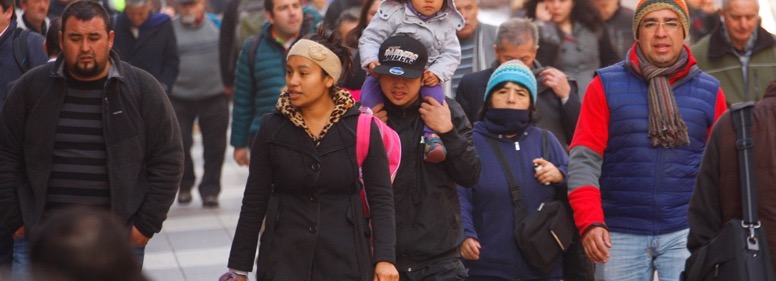 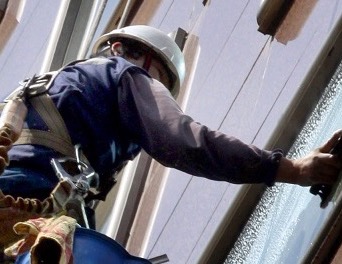 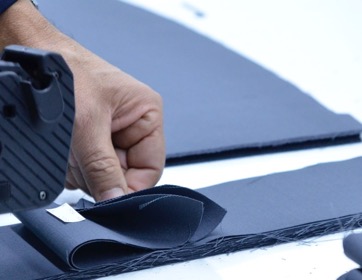 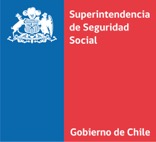 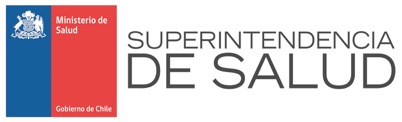 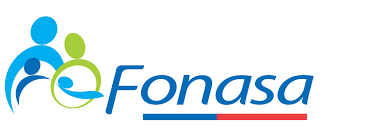 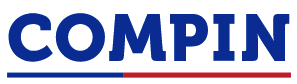 www.suseso.cl
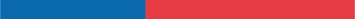